CS 4700 / CS 5700Network Fundamentals
Lecture 6: Data Link
(The Etherknot Notwork)
Revised 1/14/13
Data Link Layer
2
Function:
Send blocks of data (frames) between physical devices 
Regulate access to the physical media
Key challenge:
How to delineate frames?
How to detect errors?
How to perform media access control (MAC)?
How to recover from and avoid collisions?
Application
Presentation
Session
Transport
Network
Data Link
Physical
Outline
3
Framing
Error Checking and Reliability
Media Access Control
802.3 Ethernet
802.11 Wifi
Framing
4
Physical layer determines how bits are encoded
Next step, how to encode blocks of data
Packet switched networks
Each packet includes routing information
Data boundaries must be known so headers can be read
Types of framing
Byte oriented protocols
Bit oriented protocols
Clock based protocols
Byte Oriented: Sentinel Approach
5
START
Data
DLE
DLE
DLE
END
END
Add START and END sentinels to the data
Problem: what if END appear in the data?
Add a special DLE (Data Link Escape) character before END
What if DLE appears in the data? Add DLE before it.
Similar to escape sequences in C
printf(“You must \”escape\” quotes in strings”);
printf(“You must \\escape\\ forward slashes as well”);
Used by Point-to-Point protocol, e.g. modem, DSL, cellular
Byte Oriented: Byte Counting
6
132
132
Data
Sender: insert length of the data in bytes at the beginning of each frame
Receiver: extract the length and read that many bytes
Bit Oriented: Bit Stuffing
7
01111110
Data
01111110
Add sentinels to the start and end of data
Both sentinels are the same
Example: 01111110 in High-level Data Link Protocol (HDLC)
Sender: insert a 0 after each 11111 in data
Known as “bit stuffing”
Receiver: after seeing 11111 in the data…
111110  remove the 0 (it was stuffed)
111111  look at one more bit
1111110  end of frame
1111111  error! Discard the frame
Disadvantage: 20% overhead at worst
Clock-based Framing: SONET
8
Synchronous Optical Network
Transmission over very fast optical links
STS-n, e.g. STS-1: 51.84 Mbps, STS-768: 36.7 Gbps
STS-1 frames based on fixed sized frames
9*90 = 810 bytes
Physical layer details
Bits are encoded using NRZ
Payload is XORed with a special 127-bit pattern to avoid long sequences of 0 and 1
90 Columns
Payload
Special start pattern
9 Rows
Overhead
Outline
9
Framing
Error Checking and Reliability
Media Access Control
802.3 Ethernet
802.11 Wifi
Dealing with Noise
10
The physical world is inherently noisy
Interference from electrical cables
Cross-talk from radio transmissions, microwave ovens
Solar storms
How to detect bit-errors in transmissions?
How to recover from errors?
Naïve Error Detection
11
Idea: send two copies of each frame
if (memcmp(frame1, frame2) != 0) { OH NOES, AN ERROR! }
Why is this a bad idea?
Extremely high overhead
Poor protection against errors
Twice the data means twice the chance for bit errors
Parity Bits
12
Idea: add extra bits to keep the number of 1s even
Example: 7-bit ASCII characters + 1 parity bit
0101001
1
1101001
0
1011110
1
0001110
1
0110100
1
10
1
Detects 1-bit errors and some 2-bit errors
Not reliable against bursty errors
Two Dimensional Parity
13
0101001
1101001
1011110
0001110
0110100
1011111
1
0
1
1
1
0
0
1111011
Parity bit for the parity byte
Parity bit for each row
Parity bit for each column
Can detect all 1-, 2-, and 3-bit errors, some 4-bit errors
14% overhead
Two Dimensional Parity Examples
14
0101001
1101001
1011110
0001110
0110100
1011111
1
0
1
1
1
0
1
1
1
0
0
1111011
Odd Number of 1s
Odd number of 1s
Odd number of 1s
Odd number of 1s
Checksums
15
Idea:
Add up the bytes in the data
Include the sum in the frame


Use ones-complement arithmetic
Lower overhead than parity: 16 bits per frame
But, not resilient to errors
Why?
Used in UDP, TCP, and IP
START
Data
Checksum
END
0
1
0101001
+
1101001= 10010010
Cyclic Redundancy Check (CRC)
16
Uses field theory to compute a semi-unique value for a given message
Much better performance than previous approaches
Fixed size overhead per frame (usually 32-bits)
Quick to implement in hardware
Only 1 in 232 chance of missing an error with 32-bit CRC
Details are in the book/on Wikipedia
What About Reliability?
17
How does a sender know that a frame was received?
What if it has errors?
What if it never arrives at all?
Frame
Receiver
Sender
ACK
Acknowledgement
Time
Stop and Wait
18
Simplest form of reliability
Example: Bluetooth
Problems?
Utilization
Can only have one frame in flight at any time
10Gbps link and 10ms delay
Need 100 Mbit to fill the pipe
Assume packets are 1500B
1500B*8bit/(2*10ms) = 600Kbps
Utilization is 0.006%
Sender
Receiver
Timeout
Timeout
Frame
Frame
Frame
ACK
Sliding Window
19
Allow multiple outstanding, un-ACKed frames
Number of un-ACKed frames is called the window
Receiver
Sender
Window
Frames
ACKs
Made famous by TCP
We’ll look at this in more detail later
Should We Error Check in the Data Link?
20
Recall the End-to-End Argument
Cons:
Error free transmission cannot be guaranteed
Not all applications want this functionality
Error checking adds CPU and packet size overhead
Error recovery requires buffering
Pros:
Potentially better performance than app-level error checking
Data link error checking in practice
Most useful over lossy links
Wifi, cellular, satellite
Outline
21
Framing
Error Checking and Reliability
Media Access Control
802.3 Ethernet
802.11 Wifi
What is Media Access?
22
Ethernet and Wifi are both multi-access technologies
Broadcast medium, shared by many hosts
Simultaneous transmissions cause collisions
This destroys the data
Media Access Control (MAC) protocols are required
Rules on how to share the medium
Strategies for detecting, avoiding, and recovering from collisions
Strategies for Media Access
23
Channel partitioning
Divide the resource into small pieces
Allocate each piece to one host
Example: Time Division Multi-Access (TDMA) cellular
Example: Frequency Division Multi-Access (FDMA) cellular
Taking turns
Tightly coordinate shared access to avoid collisions
Example: Token ring networks
Contention
Allow collisions, but use strategies to recover
Examples: Ethernet, Wifi
Contention MAC Goals
24
Share the medium
Two hosts sending at the same time collide, thus causing interference
If no host sends, channel is idle
Thus, want one user sending at any given time
High utilization
TDMA is low utilization
Just like a circuit switched network
Simple, distributed algorithm
Multiple hosts that cannot directly coordinate
No fancy (complicated) token-passing schemes
Contention Protocol Evolution
25
ALOHA
Developed in the 70’s for packet radio networks
Slotted ALOHA
Start transmissions only at fixed time slots
Significantly fewer collisions than ALOHA
Carrier Sense Multiple Access (CSMA)
Start transmission only if the channel is idle
CSMA / Collision Detection (CSMA/CD)
Stop ongoing transmission if collision is detected
ALOHA
26
Topology: radio broadcast with multiple stations
Protocol:
Stations transmit data immediately
Receivers ACK all packets
No ACK = collision, wait a random time then retransmit
Simple, but radical concept
Previous attempts all divided the channel
TDMA, FDMA, etc.
Optimized for the common case: few senders
A
B
C
Tradeoffs vs. TDMA
27
In TDMA, each host must wait for its turn
Delay is proportional to number of hosts
In Aloha, each host sends immediately
Much lower delay
But, much lower utilization
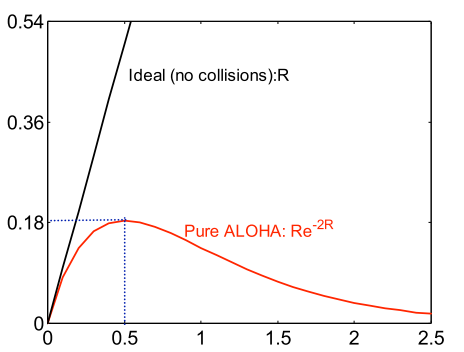 2*Frame_Width
Throughput
ALOHA Frame
Sender A
ALOHA Frame
Sender B
Time
Maximum throughput is ~18% of channel capacity
Load
Slotted ALOHA
28
Protocol
Same as ALOHA, except time is divided into slots
Hosts may only transmit at the beginning of a slot
Thus, frames either collide completely, or not at all
37% throughput vs. 18% for ALOHA
But, hosts must have synchronized clocks
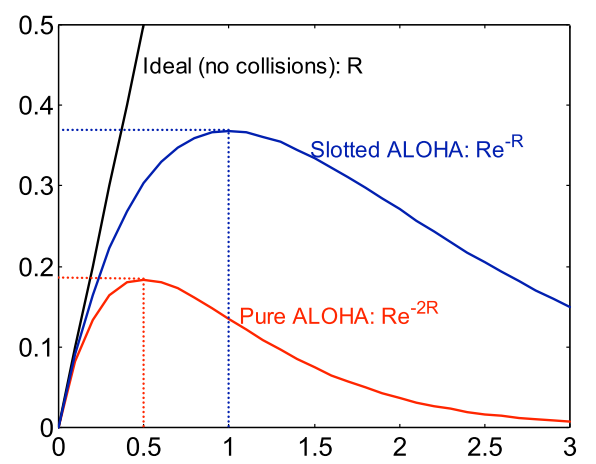 Throughput
Load
802.3 Ethernet
29
0-46
1
7
Bytes
6
6
2
0-1500
4
Preamble
SF
Source
Dest.
Length
Data
Pad
Checksum
Preamble is 7 bytes of 10101010. Why?
Start Frame (SF) is 10101011
Source and destination are MAC addresses
E.g. 00:45:A5:F3:25:0C
Broadcast: FF:FF:FF:FF:FF:FF
Minimum packet length of 64 bytes, hence the pad
Broadcast Ethernet
30
Originally, Ethernet was a broadcast technology
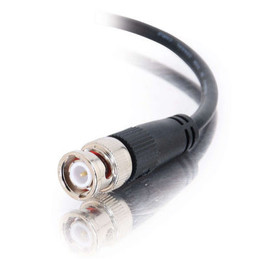 Terminator
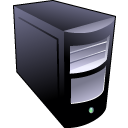 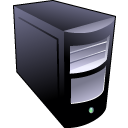 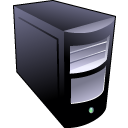 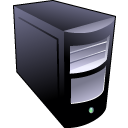 Repeater
10Base2
10BaseT and 100BaseT
T stands for Twisted Pair
Tee Connector
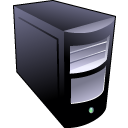 Hubs and repeaters are layer-1 devices, i.e. physical only
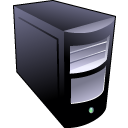 Hub
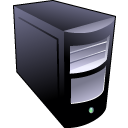 CSMA/CD
31
Carrier sense multiple access with collision detection
Key insight: wired protocol allows us to sense the medium
Algorithm
Sense for carrier
If carrier is present, wait for it to end
Sending would cause a collision and waste time
Send a frame and sense for collision
If no collision, then frame has been delivered
If collision, abort immediately
Why keep sending if the frame is already corrupted?
Perform exponential backoff then retransmit
CSMA/CD Collisions
32
Spatial Layout of Hosts
Collisions can occur
Collisions are quickly detected and aborted
Note the role of distance, propagation delay, and frame length
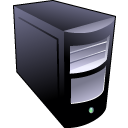 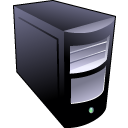 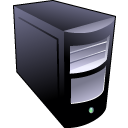 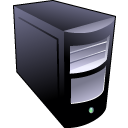 B
A
C
D
t0
Detect Collision and Abort
t1
Time
Exponential Backoff
33
When a sender detects a collision, send “jam signal”
Make sure all hosts are aware of collision
Jam signal is 32 bits long (plus header overhead)
Exponential backoff operates in multiples of 512 bits
Select k ∈ [0, 2n – 1], where n = number of collisions
Wait k * 51.2µs before retransmission
n is capped at 10, frame dropped after 16 collisions
Backoff time is divided into contention slots
Remember this number
Minimum Packet Sizes
34
Why is the minimum packet size 64 bytes?
To give hosts enough time to detect collisions
What is the relationship between packet size and cable length?
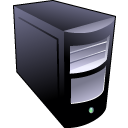 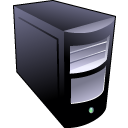 A
B
Time t: Host A starts transmitting
Time t + d: Host B starts transmitting
Time t + 2*d: collision detected
Propagation Delay (d)
10 Mbps Ethernet
Packet and cable lengths change for faster Ethernet standards
min_frame_size*light_speed/(2*bandwidth) = max_cable_length
(64B*8)*(2.5*108mps)/(2*107bps) = 6400 meters
Cable Length Examples
35
min_frame_size*light_speed/(2*bandwidth) = max_cable_length
(64B*8)*(2.5*108mps)/(2*10Mbps) = 6400 meters

What is the max cable length if min packet size were changed to 1024 bytes?
102.4 kilometers
What is max cable length if bandwidth were changed to 1 Gbps ?
64 meters
What if you changed min packet size to 1024 bytes and bandwidth to 1 Gbps?
1024 meters
Exponential Backoff, Revisited
36
Remember the 512 bit backoff timer?
Minimum Ethernet packet size is also 512 bits
64 bytes * 8 = 512 bits
Coincidence? Of course not.
If the backoff time was <512 bits, a sender who waits and another who sends immediately can still collide
Maximum Packet Size
37
Maximum Transmission Unit (MTU): 1500 bytes
Pros:
Bit errors in long packets incur significant recovery penalty
Cons:
More bytes wasted on header information
Higher per packet processing overhead
Datacenters shifting towards Jumbo Frames
9000 bytes per packet
Long Live Ethernet
38
Today’s Ethernet is switched
More on this later
1Gbit and 10Gbit Ethernet now common
100Gbit on the way
Uses same old packet header
Full duplex (send and receive at the same time)
Auto negotiating (backwards compatibility)
Can also carry power
Outline
39
Framing
Error Checking and Reliability
Media Access Control
802.3 Ethernet
802.11 Wifi
802.3 vs. Wireless
40
Ethernet has one shared collision domain
All hosts on a LAN can observe all transmissions
Wireless radios have small range compared to overall system
Collisions are local
Collision are at the receiver, not the sender
Carrier sense (CS in CSMA) plays a different role
802.11 uses CSMA/CA not CSMA/CD
Collision avoidance, rather than collision detection
Hidden Terminal Problem
41
Radios on the same network cannot always hear each other
A cannot hear C
Collision!
C cannot hear A
Hidden terminals mean that sender-side collision detection is useless
A
B
C
Exposed Terminal Problem
42
Carrier sensing is problematic in wireless
Carrier sense detects a busy channel
No collision
No collision
Carrier sense can erroneously reduce utilization
A
B
C
D
Reachability in Wireless
43
High level problem: 
Reachability in wireless is not transitive
Just because A can reach B, and B can reach C, doesn’t mean A can reach C
A
B
C
D
MACA
44
Multiple Access with Collision Avoidance
Developed in 1990
Host in
Sender’s
Range
Host in
Receiver’s
Range
Receiver
Sender
Data
ACK
CTS
RTS
Data
ACK
CTS
RTS
Soft-reserve the channel
RTS but no CTS = clear to send
The receiver is busy
Successful transmission
Channel is idle
Sense the channel
Collisions in MACA
45
What if sender does not receive CTS or ACK?
Assume collision
Enter exponential backoff mode
802.11b
46
802.11
Uses CSMA/CA, not MACA
802.11b
Introduced in 1999
Uses the unlicensed 2.4 Ghz band
Same band as cordless phones, microwave ovens
Complementary code keying (CCK) modulation scheme
5.5 and 11 Mbps data rates
Practical throughput with TCP is only 5.9 Mbps
11 channels (in the US). Only 1, 6, and 11 are orthogonal
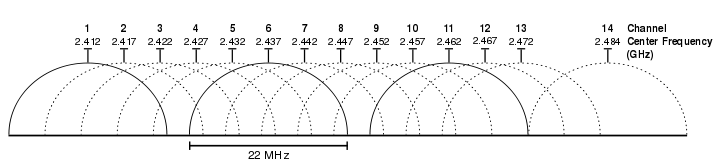 802.11a/g
47
802.11a
Uses the 5 Ghz band
6, 9, 12, 18, 24, 36, 48, 54 Mbps
Switches from CCK to Orthogonal Frequency Division Multiplexing (OFDM)
Each frequency is orthogonal
802.11g
Introduced in 2003
Uses OFDM to improve performance (54 Mbps)
Backwards compatible with 802.11b
Warning: b devices cause g networks to fall back to CCK
802.11n/ac
48
802.11n
Introduced in 2009
Multiple Input Multiple Output (MIMO)
Multiple send and receive antennas per devices (up to four)
Data stream is multiplexed across all antennas
Maximum 600 Mbps transfer rate (in a 4x4 configuration)
300 Mbps is more common (2x2 configuration)
802.11ac
Almost finished, draft standard
8x8 MIMO in the 5 GHz band, 500 Mbps – 1 GBps rates
802.11 Media Access
49
MACA-style RTS/CTS is optional
Distributed Coordination Function (DCF) based on…
Inter Frame Spacing (IFS)
DIFS – low priority, normal data packets
PIFS – medium priority, used with Point Coordination Function (PCF)
SIFS – high priority, control packets (RTS, CTS, ACK, etc.)
Contention interval: random wait time
DIFS
PIFS
Sense the channel
Sense the channel
SIFS
Transmit Data
Channel Busy
Contention
Sender
Time
802.11 DCF Example
50
SIFS
Transmit Data
Channel Busy
Sender 1
Channel Busy
PIFS
Contention
Sender 2
DIFS
Sense the channel
Sense the channel
Sense the channel
Sense the channel
Sender 3
Time
801.11 is Complicated
51
We’ve only scratched the surface of 802.11
Association – how do clients connect to access points?
Scanning
What about roaming?
Variable sending rates to combat noisy channels
Infrastructure vs. ad-hoc vs. point-to-point
Mesh networks and mesh routing
Power saving optimizations
How do you sleep and also guarantee no lost messages?
Security and encryption (WEP, WAP, 802.11x)
This is why there are courses on wireless networking